Patenting UnderThe America Invents Act
How Your Ability to Patent Your Invention Has Been Altered
& How You Can Protect Your Invention

July 26, 2013
© 2013
David Bassett                                   Bassett IP Strategies
www.bassett.pro
DISCLAIMER
The material covered in this presentation is public information and is intended solely for educational purposes to aid in understanding U.S. patent law.  The material covered is not individualized legal advice and reflects the views and opinions of the presenter.  While every attempt was made to insure the material covered is accurate, there may be errors or omissions for which any liability is disclaimed.
© 2013
David Bassett                                   Bassett IP Strategies
www.bassett.pro
The America Invents ActOutline
Patent Basics
Leahy-Smith America Invents Act
How Does the Patent System Work?
How Did the Patent System Work?
What’s That Mean To Me?
Final Thoughts
© 2013
David Bassett                                   Bassett IP Strategies
www.bassett.pro
Patent Basics
What is a patent?
An item that allows an intangible item (an idea) to have a tangible transferrable value
It provides the owner of an invention with the right to EXCLUDE others from making, using, or selling the invention
Essentially, it gives the inventor a (limited) monopoly on the invention
Provided for in the U.S. Constitution
© 2013
© 2013
David Bassett                                   Bassett IP Strategies
www.bassett.pro
Patent Basics
Enablement
Manner and process of making and using the invention
“in such full, clear, concise, and exact terms as to enable any person skilled in the art … to make and use the same”
© 2013
© 2013
David Bassett                                   Bassett IP Strategies
www.bassett.pro
Patent Basics
What is Patentable?
Any process, machine, manufacture, or composition of matter, or an improvement thereof
Provided it is
New
AND
Useful
AND
Non-obvious
© 2013
© 2013
David Bassett                                   Bassett IP Strategies
www.bassett.pro
Patent Basics
What are the categories?
Utility (20 year lifespan)
Plant (20 year lifespan)
© 2013
© 2013
David Bassett                                   Bassett IP Strategies
www.bassett.pro
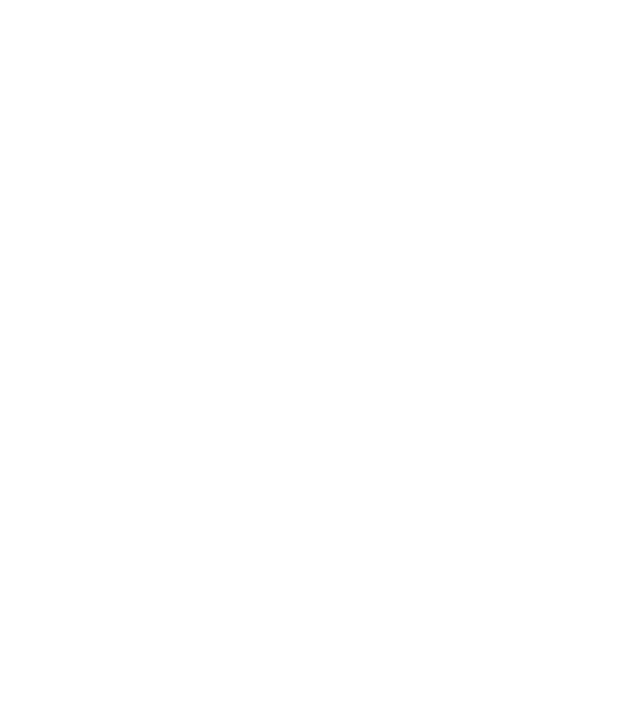 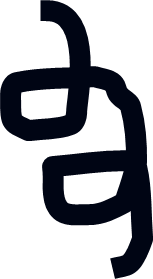 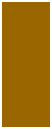 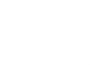 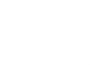 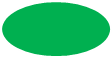 © 2013
David Bassett                                   Bassett IP Strategies
www.bassett.pro
Patent Basics
What are the categories?
Utility (20 year lifespan)
Plant (20 year lifespan)
Design (14 year lifespan)
Provisional (12 month lifespan)
© 2013
© 2013
David Bassett                                   Bassett IP Strategies
www.bassett.pro
Patent Basics
Who Can Obtain a Patent?
An inventor or his assignee is eligible to receive a patent for his invention.
ALL inventors must be included.
Non-inventors are not included as inventors.
© 2013
David Bassett                                   Bassett IP Strategies
www.bassett.pro
[Speaker Notes: .]
Leahy-Smith America Invents Act
Enacted September 16, 2011
What Does It Do?
“1st to File” (Formerly “1st to Invent”) (3/16/13)
Added Post Grant Review
Added ‘Microentity’ Discounts
Increased Incentives to File Electronically
Added a Prior Use Defense of Infringement
© 2013
David Bassett                                   Bassett IP Strategies
www.bassett.pro
Leahy-Smith America Invents Act
What Does It Do? (Continued)
Reduced Opportunities for Patent Trolls
© 2013
David Bassett                                   Bassett IP Strategies
www.bassett.pro
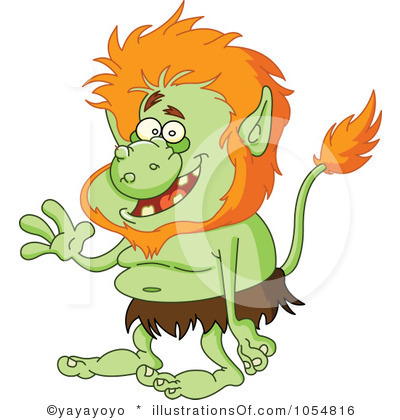 © 2013
David Bassett                                   Bassett IP Strategies
www.bassett.pro
Leahy-Smith America Invents Act
What Does It Do? (Continued)
Reduced Opportunities for Patent Trolls
States Do Not Have Jurisdiction
Limited Opportunity for Class Action Suits
Monetary Awards for ‘False Marking’ Go to Fed – Individuals Can’t Receive Damages
© 2013
David Bassett                                   Bassett IP Strategies
www.bassett.pro
Leahy-Smith America Invents Act
What Does It Do? (Continued)
Increased Opportunity for 3rd Party Submissions
Tax Avoidance Methods are ‘Prior Art’
Humans Are Unpatentable
Effectively Removed ‘Best Mode’ Requirement
© 2013
David Bassett                                   Bassett IP Strategies
www.bassett.pro
Leahy-Smith America Invents Act
What Does It Do? (Continued)
Included Provisions for Studies of Effects of Law
Allows for Prioritized Examination
Not Hiring an Attorney is NOT Grounds for ‘Willful’ Infringement
Changes Title of Appeals Board
A Few Other Changes (Primarily Technical)
© 2013
David Bassett                                   Bassett IP Strategies
www.bassett.pro
How Does It Work?
Inventor Conceives An Invention
i.e., the EUREKA moment!
© 2013
David Bassett                                   Bassett IP Strategies
www.bassett.pro
© 2013
David Bassett                                   Bassett IP Strategies
www.bassett.pro
How Does It Work?
Inventor Conceives An Invention
i.e., the EUREKA moment!
Inventor Works Diligently To Perfect The Invention
Inventor Reduces Invention to Practice
ARtP
CRtP
Patentability Search
© 2013
David Bassett                                   Bassett IP Strategies
www.bassett.pro
How Does It Work?
Inventor Files Patent Application ASAP
Prosecute Application
Examiner Files Office Action(s)
Prosecution Continues
Patent Issues / Doesn’t
3 Year Process (In Theory)
Expect Process to Take 4-5 Years
© 2013
David Bassett                                   Bassett IP Strategies
www.bassett.pro
How Does It Work?
If Patent Issues: 
Pay Issuance Fee
9 Month Window For Outside Parties to Come Forward to Petition For Post Grant Review
Inventor Defends Patent
Within 1 Year (18 Months) Decision Rendered
Pay Maintenance Fees
© 2013
David Bassett                                   Bassett IP Strategies
www.bassett.pro
How Did It Work?
Inventor Would Conceive An Invention
i.e., the EUREKA moment!
Inventor Would Work Diligently To Perfect The Invention
Inventor Reduced Invention to Practice
ARtP
CRtP
Patentability Search
© 2013
David Bassett                                   Bassett IP Strategies
www.bassett.pro
How Did It Work?
Inventor Files and Prosecutes Patent Application
Patent Issues / Doesn’t
3 Year Process (In Theory)
Expect Process to Take 4-5 Years
© 2013
David Bassett                                   Bassett IP Strategies
www.bassett.pro
How Did It Work?
If Patent Is Issued:
Pay Issue Fee
Pay Maintenance Fees
Interference
Someone Else Claims Same Invention As Yours
Have Court Proceeding To Determine ‘1st To Invent’
‘1st To File’ Enjoys Presumption of ‘1st To Invent’
© 2013
David Bassett                                   Bassett IP Strategies
www.bassett.pro
What’s That Mean to Me?
Get An Application Filed ASAP
The Provisional Application is the Small Inventor’s Friend
Enable Your Invention in the Provisional Application
1 Year to File Non-Provisional Application
Do Not Get Your Invention ‘in Public’ Prior to Filing an Application (if you plan to file)
© 2013
David Bassett                                   Bassett IP Strategies
www.bassett.pro
What’s That Mean to Me?
DO Get Your Invention ‘in Use’ ASAP (if you DON’T plan to file)
1 year Prior Use Exemption
This WILL Effect Your Ability to get a Patent
	(You effectively won’t be able to get a patent internationally; After 1 year, you won’t be able to get a patent domestically)
© 2013
David Bassett                                   Bassett IP Strategies
www.bassett.pro
Final Thoughts
Major Changes to US Patent System
Most Already Enacted*
Be Proactive
Use Provisional Patents

Some Admin. Provisions Delayed Until 9/2014 & 9/2015
© 2013
David Bassett                                   Bassett IP Strategies
www.bassett.pro
Questions?
© 2013
David Bassett                                   Bassett IP Strategies
www.bassett.pro
Thank You
David Bassett
Bassett IP Strategies
(585) 739-9726 (phone)
(585) 219-8339 (fax)
dbassett@bassett.pro
www.linkedin.com/in/davebassett
Coming soon: www.bassett.pro
© 2013
David Bassett                                   Bassett IP Strategies
www.bassett.pro